จดหมายข่าว
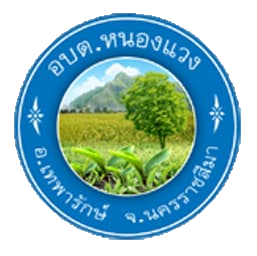 กรุณาส่ง
			สำนักงานส่งเสริมการปกครองท้องถิ่นอำเภอวารินชำราบ
			จ.อุบลราชธานี   34190
Facbook อบต.หนองแวง และทาง  http://www.nongwang.go.th/
สามารถติดต่อสอบถามเพิ่มเติมได้ที่ 
งานจัดเก็บรายได้
โทร 044-081-056 วันและเวลาราชการ
“เงินภาษีทุกบาทนั้นมีค่า ช่วยพัฒนาท้องถิ่นเรา”
จดหมายข่าว
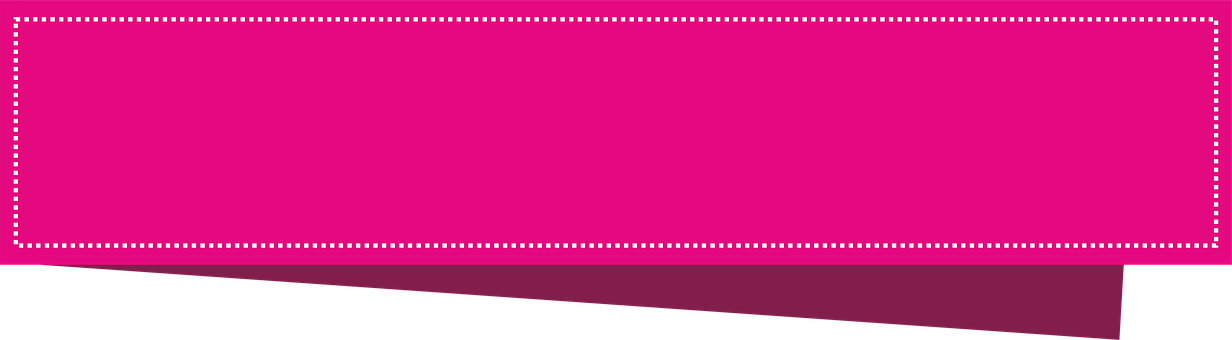 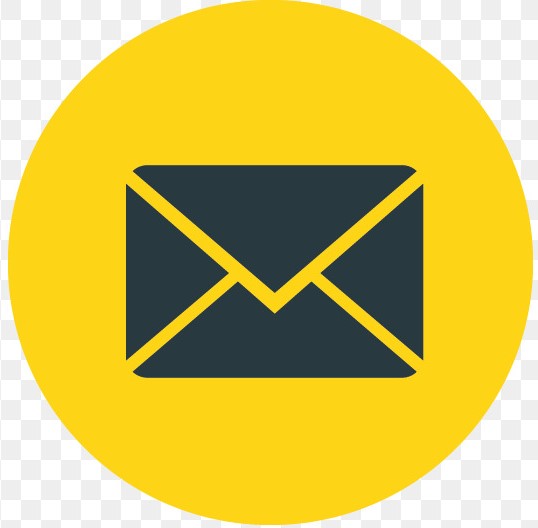 ฉบับที่  1/2564


ธันวาคม 2562
กองคลัง
องค์การบริหารส่วนตำบลหนองแวง  อำเภอเทพารักษ์  จังหวัดนครราชสีมา
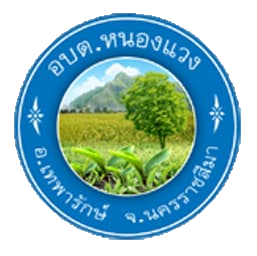 ประกาศ  องค์การบริหารส่วนตำบลหนองแวง
เรื่อง การประขาสัมพันธ์การชำระภาษีที่ดินและสิ่งปลูกสร้าง และภาษีป้าย ประจำปี พ.ศ.2563
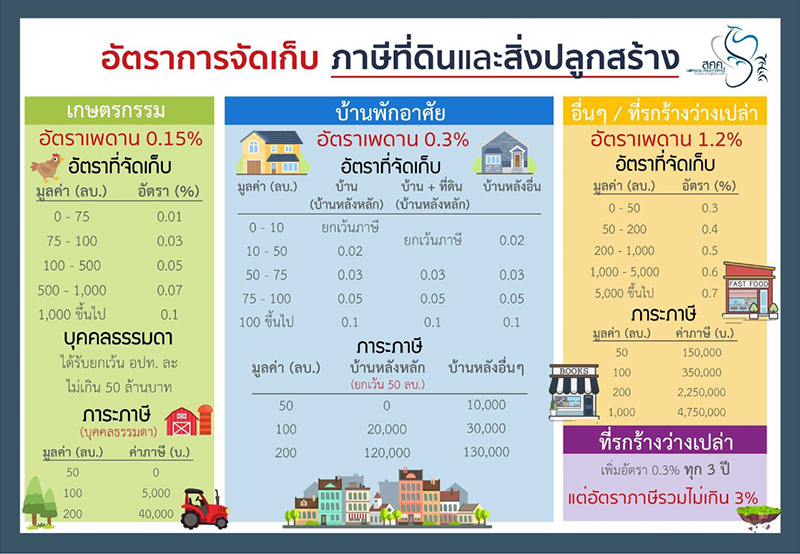 จดหมายข่าว
หน้าที่
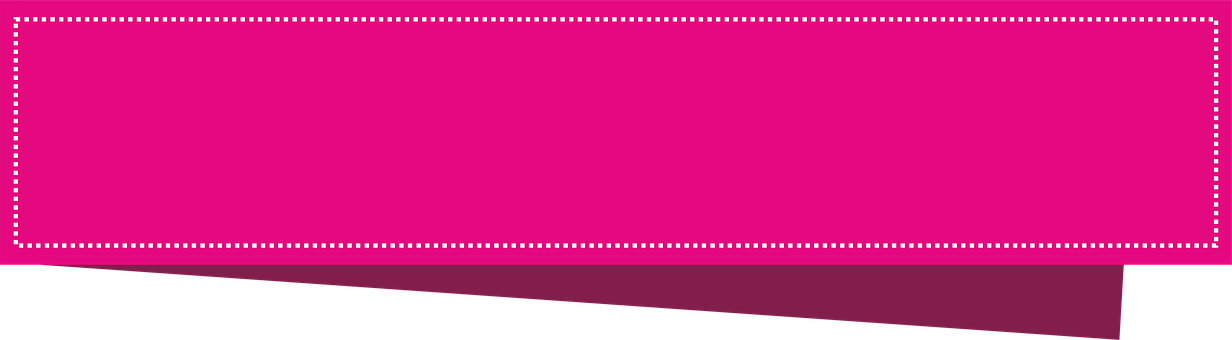 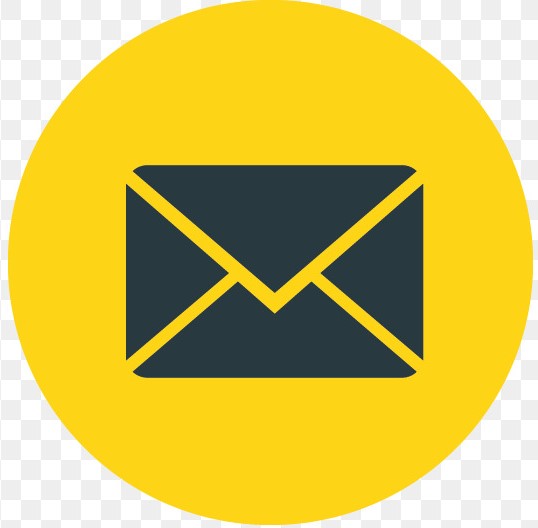 กองคลัง
องค์การบริหารส่วนตำบลหนองแวง  อำเภอเทพารักษ์  จังหวัดนครราชสีมา
2
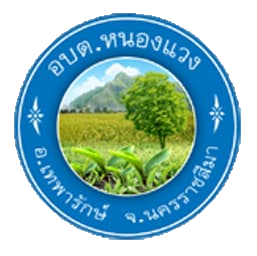 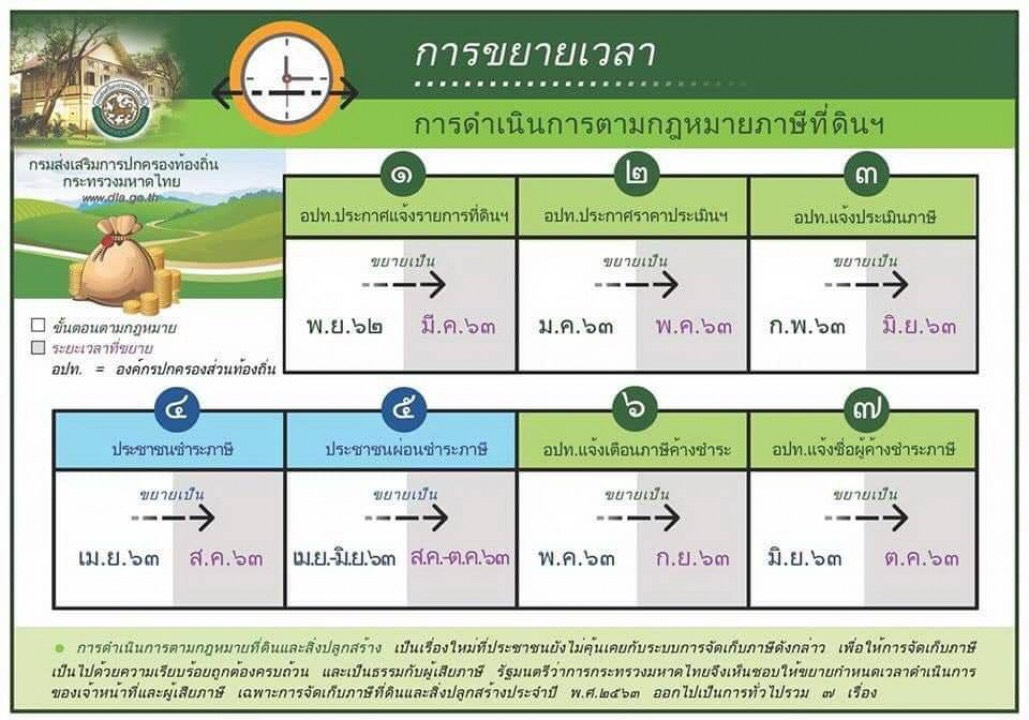 สามารถติดต่อสอบถามเพิ่มเติมได้ที่ 
งานจัดเก็บรายได้
โทร 044-081-056 วันและเวลาราชการ
องค์การบริหารส่วนตำบลหนองแวง
สามารถดูข้อมูลเพิ่มเติมได้ที่ Facbook อบต.หนองแวง และทาง  http://www.nongwang.go.th
จดหมายข่าว
หน้าที่
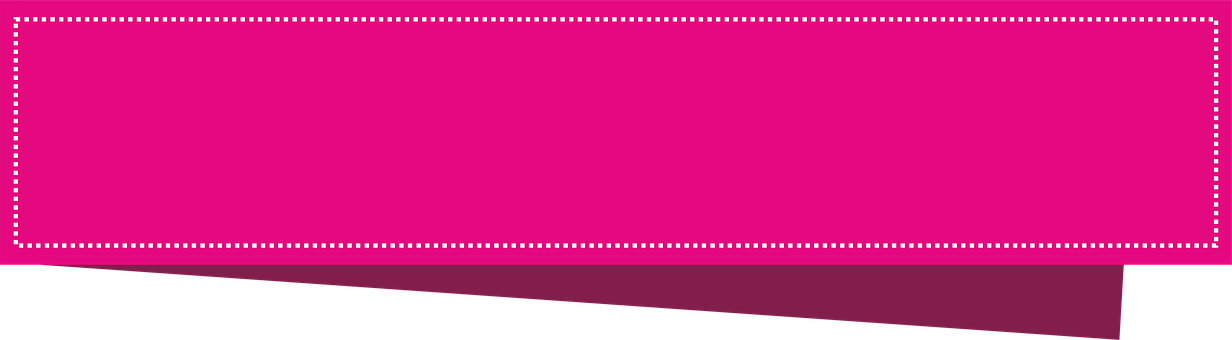 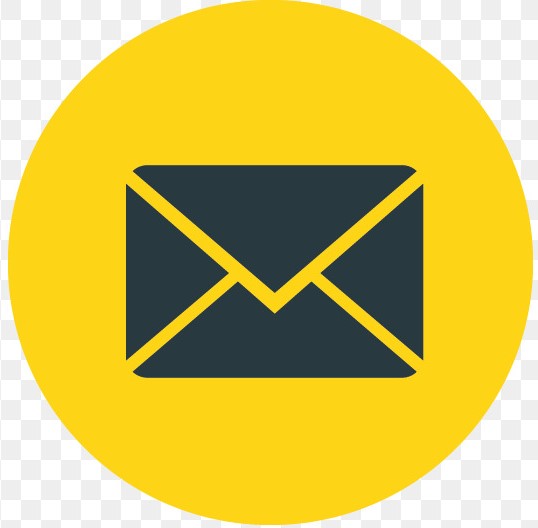 กองคลัง
3
องค์การบริหารส่วนตำบลหนองแวง  อำเภอเทพารักษ์  จังหวัดนครราชสีมา
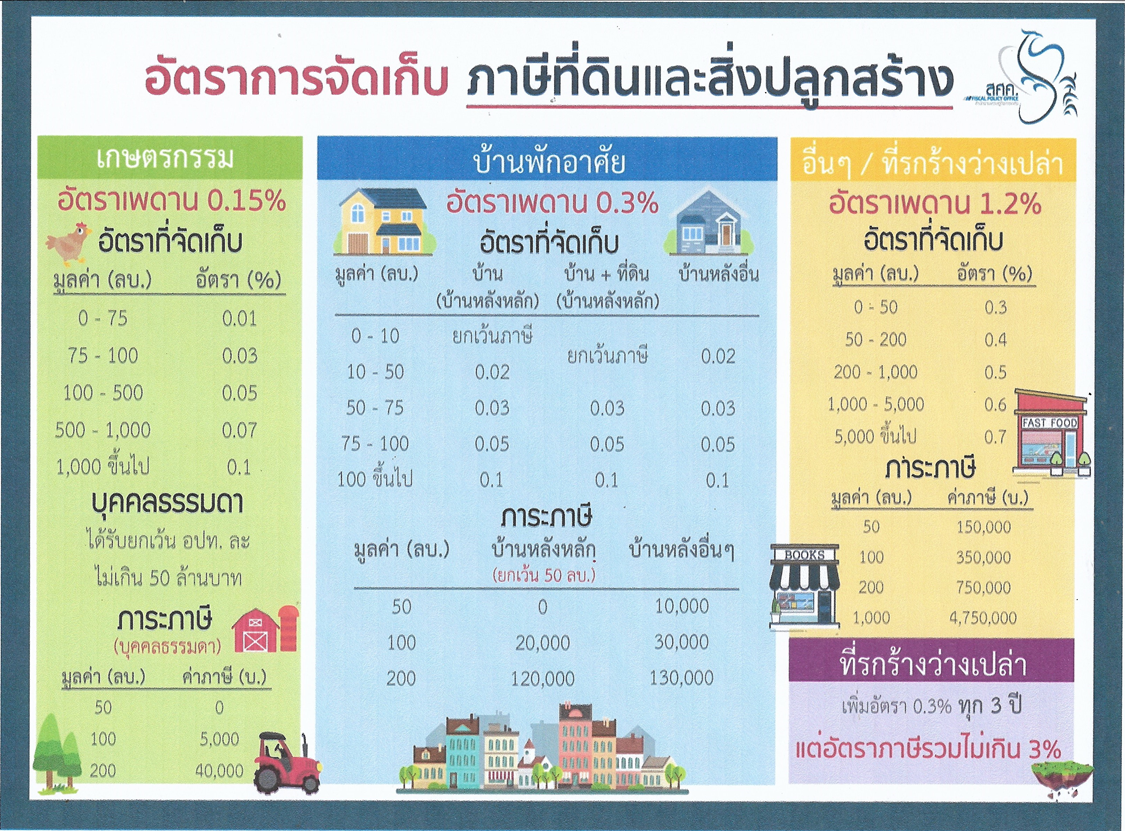 องค์การบริหารส่วนตำบลหนองแวง
สามารถดูข้อมูลเพิ่มเติมได้ที่       Facbook อบต.หนองแวง และทาง  http://www.nongwang.go.th
จดหมายข่าว
หน้าที่
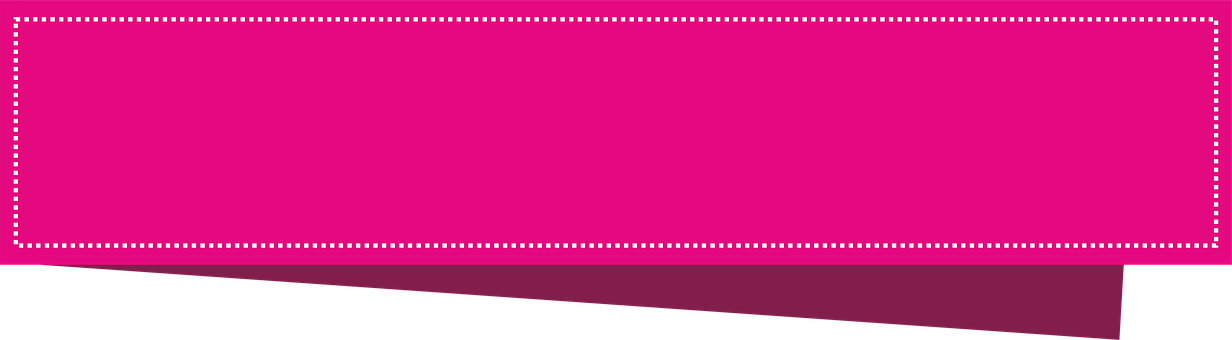 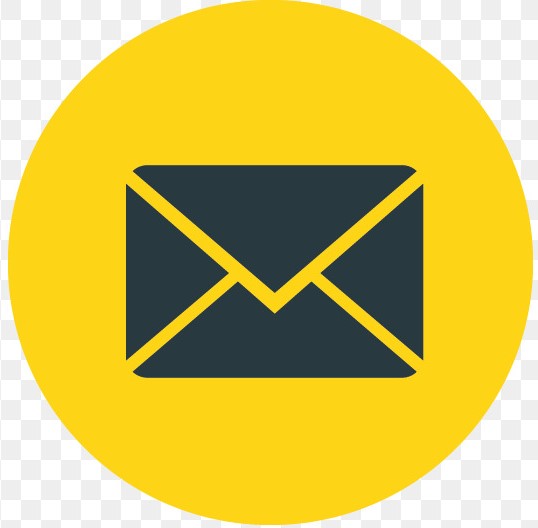 กองคลัง
4
องค์การบริหารส่วนตำบลหนองแวง  อำเภอเทพารักษ์  จังหวัดนครราชสีมา
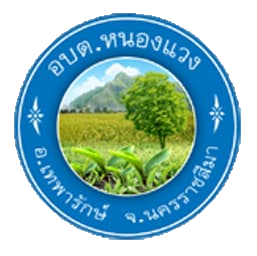 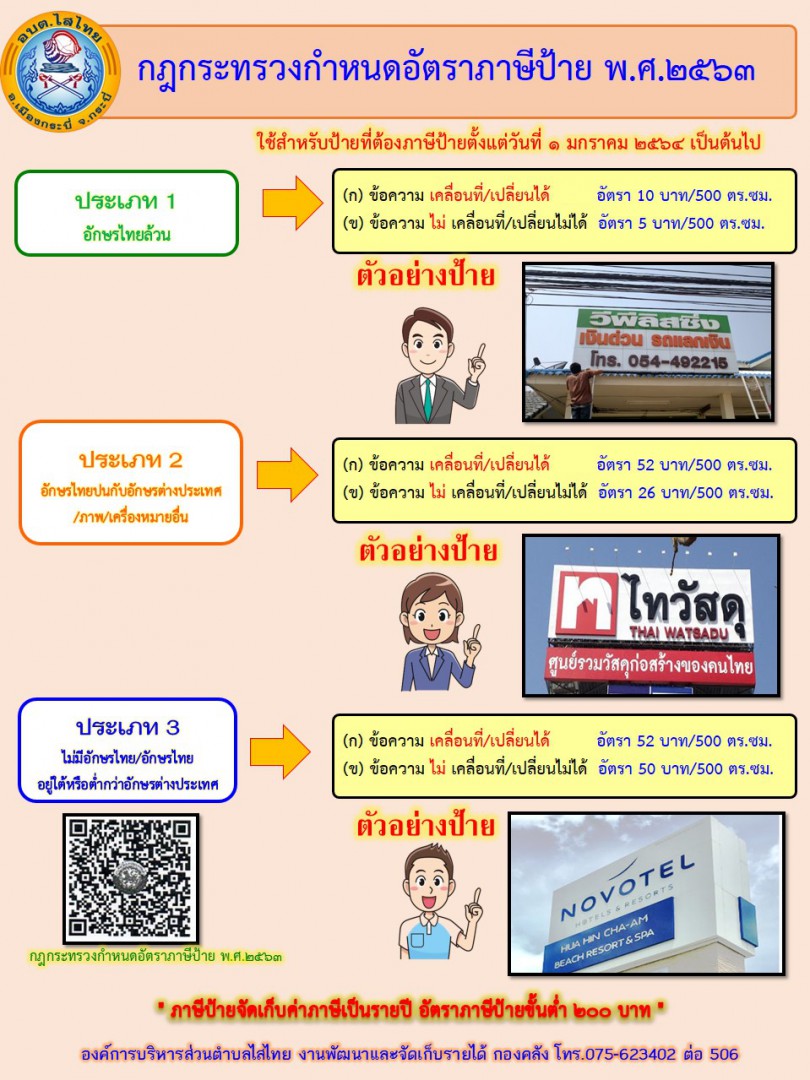 Facbook อบต.หนองแวง และทาง  http://www.nongwang.go.th/